Automotive Technology: Principles, Diagnosis, and Service
Seventh Edition
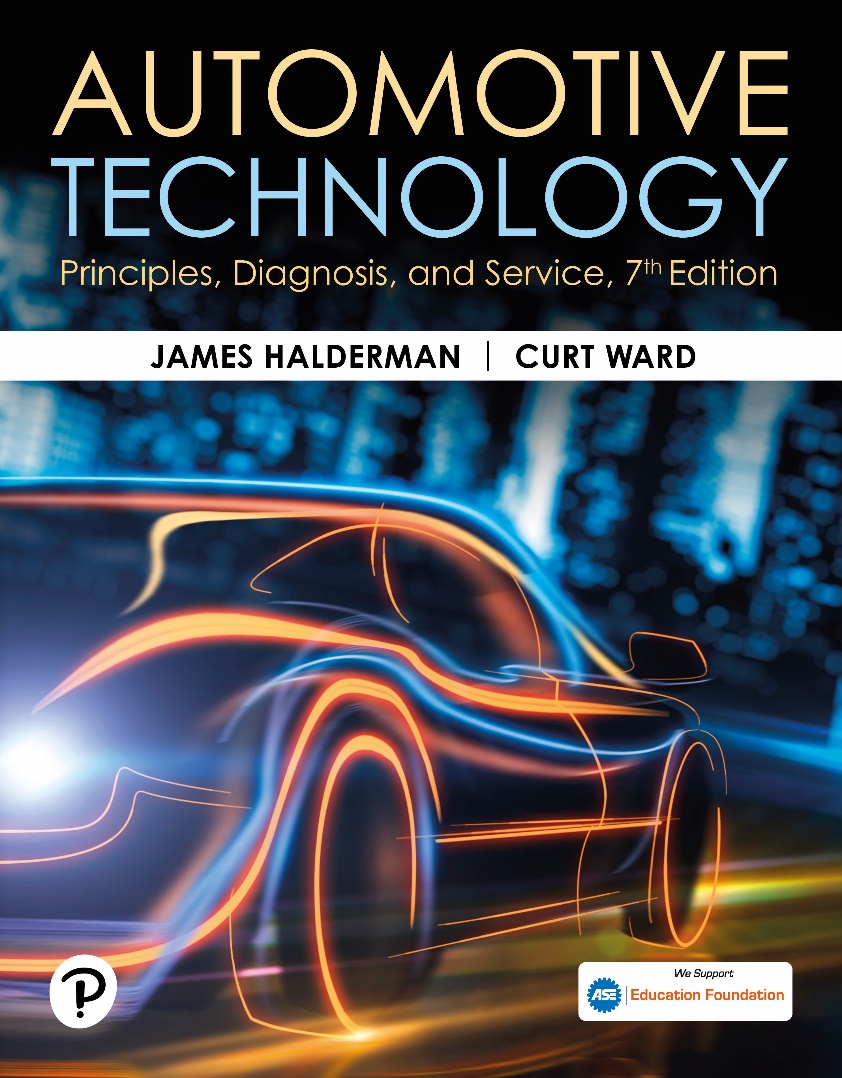 Chapter 95
Brake Hydraulic System Parts and Operation
Copyright © 2023 Pearson Education, Inc. All Rights Reserved
[Speaker Notes: INSTRUCTOR NOTE: This presentation includes text explanation notes, you can use to teach the course.  When in SLIDE SHOW mode, you RIGHT CLICK and select SHOW PRESENTER VIEW, to use the notes.]
Learning Objectives (1 of 2)
95.1 Explain how the noncompressibility of liquids is used in brake systems.
95.2 State Pascal’s law.
95.3 Describe the function, purpose, operation, and types of master cylinders.
95.4 Describe the process of diagnosing and troubleshooting master cylinders.
95.5 Discuss the different valves and switches used in the brake hydraulic system, including the fluid level switch, proportioning valve, and metering valve.
Learning Objectives (2 of 2)
95.6 Explain electronic brake proportioning (EBP).
95.7 List the components included in a combination valve.
95.8 Describe how a brake light switch works
Hydraulic Principles
Need for Hydraulics
All vehicles use hydraulic pressure to help increase brake application force.
Noncompressibility of Liquids
No matter how much pressure or force is placed on a quantity of liquid, its volume remains the same.
Enables liquids in a closed system to transmit motion.
Figure 95.1 Hydraulic Brakes
Hydraulic brake lines transfer the brake effort to each brake assembly attached to all four wheels
Figure 95.2 Liquids Not Compressed
Because liquids cannot be compressed, they are able to transmit motion in a closed system
Figure 95.3 Free of Air
Hydraulic system must be free of air to operate properly. If air is in the system, the air is compressed when the brake pedal is depressed and the brake fluid does not transmit the force to the wheel brakes.
Pascal’s Law (1 of 4)
When force is applied to a liquid confined in a container or an enclosure, pressure is transmitted equally and undiminished in every direction.
Example of Pascal’s Law
F = P × A (force is equal to pressure multiplied by area)
P = F ÷ A (pressure is equal to force divided by area)
A = F ÷ P (area is equal to force divided by pressure) where capital letters mean:
F = force (lb) (Newton)
P = pressure in lb per sq. in. (kilo Pascals [kPa])
A = area in sq. in. (cm2)
Figure 95.4 Pascal’s Law
1-lb force exerted on a small piston in a sealed system transfers pressure to each square inch throughout system. In this example, 1-lb force is able to lift a 100-lb weight because it is supported by a piston that is 100 times larger in area than small piston.
Figure 95.5 Force = PA
Amount of force (F) on piston is the result of pressure (P) multiplied by surface area (A)
Animation: Brake Pedal Force(Animation will automatically start)
Frequently Asked Question: How Much Brake Fluid Is Moved When the Brake Pedal Is Depressed?
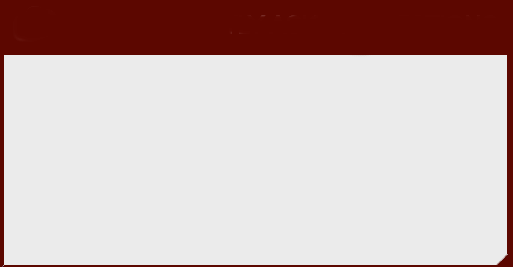 ?   Frequently Asked Question
How Much Brake Fluid Is Moved When the Brake Pedal Is Depressed? During a typical brake application, only about 1 teaspoon (5 ml or cc) of brake fluid actually is moved from the master cylinder and into the hydraulic system to cause the pressure buildup to occur.
Pascal’s Law (2 of 4)
Brake Hydraulic Forces
Real “magic” of a hydraulic brake system is the fact that different forces can be created at different wheel cylinders.
Larger (area) pistons are used in brake calipers on the front wheels to increase force used to apply front brakes.
On a typical vehicle, a driver-input force of 150 lb (660 Newton’s) is boosted both mechanically (through the brake pedal linkage) and by the power booster to a fluid pressure of about 1,700 P S I (11,700 kPa).
Figure 95.6 Caliper Pressure
The brake pad (friction material) is pressed on both sides of the rotating rotor by the hydraulic pressure of the caliper.
[Speaker Notes: With a drum brake, the wheel cylinder expands and pushes the brake shoes against a brake drum. 
The distance the shoes move is only about 0.005 to 0.012 inch (5 to 12 thousandths of an inch) 
(0.015 to 0.30 mm).
With a disc brake, brake fluid pressure pushes on the piston in the caliper a small amount and 
causes a clamping of the disc brake pads against both sides of a rotor (disc).
The typical distance the pads move is only about 0.001 to 0.003 inch (1 to 3 thousandths of an 
inch) (0.025 to]
Animation: Disc Brake Apply & Release(Animation will automatically start)
Pascal’s Law (3 of 4)
Hydraulic Pressure and Piston Size
If a mechanical force of 100 lb is exerted by the brake pedal pushrod onto a master cylinder piston with 1 sq. in. of surface area, the result is 100 P S I of brake system hydraulic pressure.
 However, if the same 100 lb force is applied to a master cylinder piston with twice the area (2 sq. in.), it cuts the hydraulic system pressure in half at 50 PSI.
Conversely, if the same 100 lb force is applied to a master cylinder piston with only half the area (0.5 or 1/2 sq. in.), the system pressure is doubled.
Pascal’s Law (4 of 4)
Application Force and Piston Size
When equal pressure acts on unequal areas, as with different sized pistons, the brake application force differs as well.
Larger pistons increase application force.
Smaller pistons decrease application force.
Piston Size versus Piston Travel
The larger caliper piston with the greater force does not move as far as the smaller master cylinder piston.
Animation: Pascal’s Law: Force(Animation will automatically start)
Animation: Pascal’s Law: Force(Animation will automatically start)
Animation: Pascal’s Law: Pressure(Animation will automatically start)
Question 1: ?
What is the definition of Pascal’s law?
Answer 1
When force is applied to a liquid confined in a container or an enclosure, the pressure is transmitted equally and undiminished in every direction.
Master Cylinders (1 of 7)
Purpose and Function
The brake pedal linkage is used to apply the force of the driver’s foot into a closed hydraulic system at the master cylinder.
Master Cylinder Reservoirs
Opaque reservoir allows for visual inspection without removing cap.
Enough fluid reserve to allow the brakes to wear out and still have enough fluid for safe operation.
Master Cylinders (2 of 7)
Master Cylinder Reservoir Diaphragm
To help reduce the moisture from getting in contact with the brake fluid, master cylinders use a rubber diaphragm or floating disc to help seal outside air from direct contact with brake fluid.
Master Cylinder Operation
The master cylinder is also separated into two pressure-building chambers (or circuits).
The primary piston (chamber) is closest to the booster.
The secondary piston (chamber) is farthest away.
[Speaker Notes: CASE STUDY: Bigger Is Not Better
A vehicle owner wanted better braking performance from his off-road race vehicle. Thinking that a larger master cylinder would help, a technician replaced the original 1 inch bore-diameter master cylinder with a larger 11/8 inch bore-diameter master cylinder.  After bleeding the system, the technician was anxious to test-drive the “new” brake system. During the test-drive, the technician noticed that the brake pedal “grabbed” much higher than with the original master cylinder. This delighted the technician. The owner of the vehicle was also delighted until they tried to stop from highway speed. The driver had to use both feet to stop! The technician realized, after the complaint, that the larger master cylinder was able to move more brake fluid, but with less pressure to the wheel cylinders. The new master cylinder gave the impression of better brakes because the fluid was moved into the wheel cylinders (and calipers) quickly, and the pads and shoes contacted the rotor and drums sooner because of the greater volume of brake fluid moved by the larger pistons in the master cylinder. To calculate the difference in pressure between the original (stock) master cylinder and the larger replacement, the technician used Pascal’s law with the following results:

Original Master Cylinder (1 Inch Bore)
Pressure = Force divided by Area
Pressure = 450 pounds typical 
Area = πr2   = 3.1416 x 0.52  (½ of one inch)
3.1416 x 0.25 = Area = 0.785 sq. in.
PSI = 450 pounds /0.785 square inches = 573 psi

Replacement Master Cylinder (1 1/8 Inch Bore)
Pressure = Force divided by Area
Pressure = 450 pounds typical 
Area = πr2   = 3.1416 x 0.56252 (1/2 of 11/8 inch)
3.1416 x 0.316 = Area = 0.992 sq. in.
PSI = 450 pounds /0.992 square inches = 454 psi

The difference in pressure is 119 PSI less with the larger master cylinder (573 − 454 = 119).
The stopping power of the brakes was reduced because the larger-diameter master cylinder piston produced lower pressure (the same force was spread over a larger area and this means that the pressure [PSI] is less). All master cylinders are sized correctly from the factory for the correct braking effort, pressure, pedal travel, and stopping ability. A technician should never change the sizing of any hydraulic brake component on any vehicle.
Summary:
Complaint—Customer wanted better brakes for racing.
Cause—A larger-diameter master cylinder was tried, but it required more driver effort to stop.
Correction—The original master cylinder was reinstalled which restored proper vehicle braking.]
Figure 95.7 See-Thru Reservoir
A master cylinder showing the see-through reservoir and the location of the brake fluid level sensor with a cutaway showing the internal pistons.
[Speaker Notes: Most vehicles built since the early 1980s are equipped with see-through master cylinder reservoirs, which permit owners and service technicians to check the brake fluid level without having to remove the top of the reservoir. Some countries have laws that require this type of reservoir.]
Figure 95.8 MAX Line
Master cylinder with brake fluid level at the “max” (maximum) line.
[Speaker Notes: TECH TIP: Don’t Fill the Master Cylinder without Seeing Me! The boss explained to the beginning technician that there are 2 reasons why the customer should be told not to fill the master cylinder reservoir when the brake fluid is down to the “minimum” mark, as shown in FIGURE 95-8 If the master cylinder reservoir is low, there may be a leak that should be repaired. As the brakes wear, the disc brake piston moves outward to maintain the same distance between friction materials and the rotor. Therefore, as the disc brake pads wear, the brake fluid level goes down to compensate.
Therefore, if the brake fluid is low, the vehicle should be serviced—either for new brakes or to repair a leak.]
Figure 93.9 Clevis Pin
The typical brake pedal is supported by a mount and attached to the pushrod by a U-shaped bracket. The pin used to retain the clevis to the brake pedal is usually called a clevis pin
Figure 95.10 Cutaway Master
A cutaway of a master cylinder. The reservoir feeds both chambers and uses a fluid level switch that activates the red brake warning lamp if the brake fluid level drops too low
Master Cylinders (3 of 7)
Both pressure-building sections of the master cylinder contain two holes from the reservoir. According to the Society of Automotive Engineers (S A E), the terms used include:
The forward (tapered) high-pressure hole is the vent port, also called the compensating port.
The rearward straight drilled low-pressure hole is called the replenishing port, also called the inlet port, bypass port, filler port, or the breather port.
Master Cylinders (4 of 7)
At-Rest Position
The primary sealing cups are between the compensating port hole and the inlet port hole.
Applied Position
As the piston moves forward, the primary sealing cup covers and blocks off the vent port (compensating port).
Hydraulic pressure builds in front of the primary seal as the pushrod moves forward.
The secondary piston is moved forward as pressure is exerted by the primary piston.
Figure 95.11 Port Names
Various names for vent port (front port) and replenishing port (rear port). Names vary by vehicle/brake component manufacturer. Vent port and replenishing port are the terms recommended by the SAE
Figure 95.12 Vent Ports Open
The vent ports must remain open to allow brake fluid to expand when heated by the friction material and transferred to caliper and/or wheel cylinder. As brake fluid increases in temperature, it expands. The heated brake fluid can expand and flow back into the reservoir through the vent ports.
Figure 95.13 Brake Pedal Depressed
As brake pedal is depressed, pushrod moves primary piston forward, closing off vent port. As soon as port is blocked, pressure builds in front of primary sealing cup, pushes on secondary piston. The secondary piston moves forward, blocking secondary vent port and building pressure in front of sealing cup.
Figure 95.14 Replenishing (inlet) Port
Purpose of replenishing port is to keep the volume behind primary piston filled with brake fluid from the reservoir as piston moves forward during a brake application.
[Speaker Notes: TECH TIP: Always Check for Venting (Compensation) 
Whenever diagnosing any braking problem, start the diagnosis at the master cylinder—the heart of any braking system. Remove the reservoir cover and observe the brake fluid for spurting while an assistant depresses the brake pedal.
■ Normal operation (movement of fluid observed in the reservoir) There should be a squirt or 
movement of brake fluid out of the vent port of both the primary and secondary chambers. This 
indicates that the vent port is open and that the sealing cup is capable of moving fluid upward through the port before the cup seals off the port as it moves forward to pressurize the fluid.
■ No movement of fluid observed in the reservoir in the primary piston This indicates that brake fluid is not being moved as the brake pedal is depressed. This can be caused by the following:
a. Incorrect brake pedal height—brake pedal or pushrod adjustment could be allowing the primary 
piston to be too far forward, causing the seal cup to be forward of the vent port. Adjust the brake 
pedal height to a higher level and check for a too-long pushrod length.
b. A defective or swollen rubber sealing cup on the primary piston could cause the cup itself to 
block the vent port.
NOTE: If the vent port is blocked for any reason, the brakes of the vehicle may self-apply when the 
brake fluid heats up during normal braking. Since the vent port is blocked, the expanded hotter 
brake fluid has no place to expand and instead increases the pressure in the brake lines. The 
increase in pressure causes the brakes to apply. Loosening the bleeder valves and releasing the 
built-up pressure is a check that the brakes are self-applying. Then check the master cylinder to 
See if it is “venting.”]
Figure 95.15 Brake Pedal Released
When brake pedal is released, master cylinder piston moves rearward. Some of the brake fluid is pushed back up through the replenishing port, but most of the fluid flows past the sealing cup. Therefore, when the driver pumps the brake pedal, the additional fluid in front of the pressure-building sealing cup is available quickly
Master Cylinders (5 of 7)
Front/Rear Split Master Cylinders
Front/rear split master cylinders use two separate pressure-building sections.
The nose end of the master cylinder is the closed end toward the front of the vehicle.
In the event of a hydraulic failure in either section, the mechanical operation of the piston will create the needed pressure in the section without the failure.
Master Cylinders (6 of 7)
Diagonal Split Master Cylinders
With front-wheel drive vehicles, the weight of the entire power train is on the front wheels and 80% to 90% of the braking force is achieved by the front brakes.
If the front brakes fail, the rear brakes alone cannot provide adequate braking force.
The solution is the use of a diagonal split master cylinder.
Master Cylinders (7 of 7)
Quick Take-Up Master Cylinders
Some vehicles use low-drag disc brake calipers to increase fuel economy.
Excessive brake pedal travel is required before the pads touch the rotor.
The design of a quick take-up master cylinder includes a larger diameter primary piston (low-pressure chamber) and a quick take-up valve.
The extra volume of brake fluid “takes up” the extra clearance of the front disc brake calipers without increasing the brake pedal travel distance.
Figure 95.16 Front/Rear Split
Rear-wheel-drive vehicles use a front/rear split master cylinder.
Figure 95.17 Primary Outlet
The primary outlet is closest to the pushrod end of the master cylinder and the secondary outlet is closest to the nose end of the master cylinder
[Speaker Notes: TECH TIP: Too Much Is Bad
Some vehicle owners or inexperienced service people may fill the master cylinder to the top. Master cylinders should only be filled to the “maximum” level line or about 1/4 inch (6 mm) from the top to allow room for expansion when the brake fluid gets hot during normal operation. If the master cylinder is filled to the top, the expanding brake fluid has no place to expand and can leak out of the top of the reservoir. The spilled brake fluid removes paint and can cause corrosion of any electrical wiring or components located under the master cylinder.]
Figure 95.18 Loss of Pressure
In event of a primary system failure, no hydraulic pressure is available to push second piston forward. As a result, primary piston extension contacts secondary piston and pushes on secondary piston mechanically, rather than hydraulically. Loss of pressure in the primary system is usually noticed by the driver by a lower-than-normal brake pedal and the lighting of the red brake warning lamp
Figure 95.19 Diagonally Split FWD
FWD vehicles use diagonal split master cylinder. One section of the master cylinder operates right front and left rear brake and other section operates left front and right rear. In event of a failure in one section, at least one front brake still functions.
Animation: Brake Hydraulic System(Animation will automatically start)
Question 2: ?
What is the purpose of a diagonal split hydraulic system?
Answer 2
To provide enough hydraulic pressure to stop the vehicle if there is a failure in the system.
Figure 95.20 Brake Pedal Depressor
A brake pedal depressor like this can be used during brake service to block the flow of brake fluid from the master cylinder during service work on the hydraulic system
[Speaker Notes: TECH TIP: The Brake Pedal Depressor Trick
The master cylinder can be used to block the flow of brake fluid. Whenever any hydraulic brake component is removed, brake fluid tends to leak out because the master cylinder is usually higher than most other hydraulic components, such as wheel cylinders and calipers.  To prevent brake fluid loss that can easily empty the master cylinder reservoir, simply depress the brake pedal slightly or prop a stick or other pedal depressor to keep the brake pedal down. When the brake pedal is depressed, the piston sealing cups move forward, blocking off the reservoir from the rest of the braking system. The master cylinder stays full and the brake fluid stops dripping out of brake lines that have been disconnected. SEE FIGURE 95-21.
NOTE: Try this—put a straw into a glass of water. Use a finger to seal the top of the straw and then remove the straw from the glass of water. The water remains in the straw because air cannot get into the top of the straw. This is why the brake pedal depressor trick works to prevent the loss of brake fluid from the system, even if
the brake line is totally disconnected.]
Diagnosing Master Cylinders (1 of 4)
Visual Inspection
Check the brake fluid for proper level and condition.
Check that the vent holes in the reservoir cover are open and clean.
Check that the reservoir cover diaphragm is not torn or enlarged.
Check for any external leaks at the lines or at the pushrod area.
Figure 95.21 Booster Seepage
Seepage at the booster indicates a leaking secondary (end) seal
Figure 95.22 Brake Pedal Reserve
Pedal height is usually measured from the floor to the top of the brake pedal. Always follow the manufacturer’s recommended procedures and measurements
[Speaker Notes: TECH TIP: Quick and Easy Brake Reserve Test
Brake pedal reserve distance can be easily checked by depressing the brake pedal with the right foot and attempting to slide your left foot under the brake pedal. FIGURE 95-22.]
Diagnosing Master Cylinders (2 of 4)
Brake Pedal Height
Proper brake pedal height is important for the proper operation of the stop (brake) light switch.
If the pedal is not correct, master cylinder operation may be affected.
Brake Pedal Free Play
Most vehicles require brake pedal free play between 1/8 and 1 1/2 inch (3 to 38 mm).
Diagnosing Master Cylinders (3 of 4)
Brake Pedal Travel
Measure and record the distance from the brake pedal to the lower rim of the steering wheel.
While holding the pedal with 100 pounds of force, measure and record the distance from the pedal to the lower rim of the steering wheel.
Subtract the applied measurement from the unapplied measurement to get the total travel.
Compare the pedal travel with the specification found in service information.
Diagnosing Master Cylinders (4 of 4)
Master Cylinder Symptoms
Spongy brake pedal
Lower than normal brake pedal
Sinking brake pedal
Figure 95.23 Pedal Height
Pedal height is usually measured from the floor to the top of the brake pedal. Always follow the manufacturer’s recommended procedures and measurements
Figure 95.24 Brake
Brake pedal free play is the distance between the brake pedal fully released and the position of the brake pedal when braking resistance is felt
Figure 95.25 Brake Pedal Height
Measure the unapplied distance between the brake pedal and the steering wheel
Figure 95.26 Pedal Height Adjust
Apply the brakes and measure the distance again
Animation: Brake Pedal Travel(Animation will automatically start)
Animation: Brake Pedal Force(Animation will automatically start)
Figure 93.27 Bleeding Master
Bleeding a master cylinder before installing it on the vehicle. The master cylinder is clamped into a bench vise while using a rounded end of a dowel rod to push on the pushrod end with bleeder tubes down into the brake fluid. Master cylinders should be clamped on the mounting flange, as shown, to prevent distorting the master cylinder bore
Figure 95.28 Install Master Cylinder
Installing a master cylinder. Always tighten the retaining fasteners and brake lines to factory specifications
Figure 95.29 RED Warning Lamp
A red brake warning lamp.
[Speaker Notes: A pressure-differential switch is used on vehicles built after 1967 with front/rear master cylinders to warn the driver of a loss of pressure in one of the two separate systems by lighting the dashboard red brake warning indicator lamp. This system was used until it was replaced with the brake fluid level sensors used on newer vehicles. FIGURE 95-29.]
Figure 95.30 Hydraulic Leaks
A leak in hydraulic system causes unequal pressures between the two different brake circuits. This difference in pressures causes plunger inside the pressure- differential switch to move, which completes electrical circuit for red brake warning lamp.
Figure 95.31 Level Switch
A movable contact brake fluid level switch.
Figure 95.32 Magnetic Level Switch
A magnetic brake fluid level switch.
Figure 95.33 Wiring Diagram
A wiring diagram of a typical red brake warning light circuit showing that the park brake switch is an input to the body control module (BCM) and the brake fluid level switch is an input directly to the instrument panel cluster (IPC). The command to turn on the red brake warning light is sent from the BCM to the IPC through the data lines, shown by the two parallel arrows.
[Speaker Notes: TECH TIP: Check Service Information for the Red Brake Light Input
Older vehicles control the red brake warning lamp using straight wiring and switches. It is becoming more common for this function to be controlled by onboard computers and data systems instead. The brake fluid level switch is often an input to a body control module (BCM) and the dash lamp is the output. FIGURE 95–33.]
Figure 95.34 Proportioning Valves
Some proportioning valves are mounted directly to the master cylinder in the outlet to the rear brakes.
Animation: Proportioning Valve(Animation will automatically start)
Figure 95.35 Pressure Relationship
Typical proportioning valve pressure relationship. Note that, at low pressures, the pressure is the same to the rear brakes as is applied to the front brakes. After split point, only a percentage (called the slope) of the master cylinder pressure is applied to the rear brakes.
Figure 95.36 Proportioning Valve
These two proportioning valves are found under the vehicle on this Dodge minivan.
Figure 95.37 Diagonal Split
A vehicle with a diagonal split braking system often uses a one-piece proportioning valve with two pistons, one for each rear wheel.
Figure 95.38 Height Sensing
A height-sensing proportioning valve provides the vehicle with variable brake balance. The valve allows higher pressure to be applied to the rear brakes when the vehicle is heavily loaded and less pressure when the vehicle is lightly loaded.
[Speaker Notes: HEIGHT-SENSING PROPORTIONING VALVES Many vehicles use a proportioning valve that varies the amount of pressure that can be sent to the rear brakes, depending on the height of the rear suspension. This type of valve is called a height-sensing proportioning valve.
■ If the vehicle is lightly loaded, the rear suspension is high, especially during braking. In this 
case, the amount of pressure allowed to the rear brakes is reduced. This helps prevent rear-wheel 
lockup and possible skidding. Besides, a lightly loaded vehicle requires less braking force to stop 
than a heavily loaded vehicle.
■ When the vehicle is loaded, the rear suspension is forced downward. The lever on the 
proportioning valve moves and allows a greater pressure to be sent to the rear brakes. This greater 
pressure allows the rear brakes to achieve more braking force, helping to slow a heavier vehicle.
When a vehicle is heavily loaded in the rear, the chances of rear-wheel lockup are reduced. ● SEE 
FIGURES 95–38 AND 95–39.]
Figure 95.39 Stepped Cam
A stepped cam is used to alter the split point of this height-sensing proportioning valve.
Figure 95.40 ABS Module Control
ABS control module performs the functions of the metering and proportioning valves on most ABS-equipped vehicles.
Animation: ABS Modulator(Animation will automatically start)
Animation: ABS Modulator(Animation will automatically start)
Figure 95.41 Metering Valve
The metering valve may be a separate component or part of the combination valve.
[Speaker Notes: A metering valve is used on many front-disc, rear-drum-brake-equipped vehicles. The metering valve 
prevents the full operation of (holds off) the disc brakes until between 75 to 125 PSI is sent to 
the rear drum brakes to overcome rear-brake return spring pressure. This allows the front and rear 
brakes to apply at the same time for even stopping. Most metering valves also allow for the 
pressure to the front brakes to be gradually blended up to the metering valve pressure to prevent 
front brake locking under light pedal pressures on icy surfaces. See Figure 95–41.]
Animation: Metering Valve(Animation will automatically start)
Figure 95.42 Combination Valve
This combination valve contains the pressure differential valve, the metering valve, and the proportioning valve.
[Speaker Notes: TECH TIP: Push-In or Pull-Out Metering Valve?
Whenever bleeding the air out of the hydraulic brake system using pressure bleeding equipment, the metering valve should be bypassed. The metering valve stops the passage of brake fluid to the front wheels until pressure exceeds about 125 PSI (860 kPa). To bypass the metering valve, the service technician has to push or pull a small button located on the metering valve. An easy way to remember whether to push in or to pull out is to inspect the button itself.
If the button is rubber coated, then push in.
If the button is steel, then pull out.
Special tools allow the metering valve to be held in the bypass position. Failure to remove
the tool after bleeding the brakes can result in premature application of the front brakes before the rear drum brakes have enough pressure to operate.]
Figure 95.43 Combination Valve
Combination valve containing metering, pressure-differential (warning switch), and proportioning valves all in one unit. This style is often called a “pistol grip” design because the proportioning valve section resembles grip section of a handgun.
Animation: Brake Combination Valve(Animation will automatically start)
Figure 95.44 Two-function Valve
Typical two-function combination valves.
Figure 95.45 BPP
The brake pedal position (BPP) sensor (switch) and arm mounts to the brake pedal, under the dash.
[Speaker Notes: On older vehicles, the brake switch was used to turn on the brake lights. Most new vehicles use the
brake pedal position (BPP) sensor or switch as an input to the body computer for many functions, including the following:
■ Brake lights
■ ABS input signal
■ Traction control is disabled when the brake pedal is depressed
■ Electronic stability control (ESC) system input signal
Vehicles with ABS and ESC may also use a brake pedal position sensor in addition to the brake pedal switch. This sensor is a three-wire potentiometer that returns a variable voltage signal to the ABS controller to indicate the position of the brake pedal. Figure 95-45]
Figure 95.46 DMM BPP Test
With the plunger pressed in (pedal up), the meter should show an open circuit (switch open).
Figure 95.47 DMM Switch Test
With the plunger released (pedal down), the switch should show very low resistance (switch closed).
Question 3: ?
What are the most common master cylinder fault symptoms?
Answer 3
Spongy brake pedal, lower than normal brake pedal, sinking brake pedal.
Brakes Videos and Animations
Videos Link: (A5) Brakes Videos
Animations Link: (A5) Brakes Animations
Copyright
This work is protected by United States copyright laws and is provided solely for the use of instructors in teaching their courses and assessing student learning. Dissemination or sale of any part of this work (including on the World Wide Web) will destroy the integrity of the work and is not permitted. The work and materials from it should never be made available to students except by instructors using the accompanying text in their classes. All recipients of this work are expected to abide by these restrictions and to honor the intended pedagogical purposes and the needs of other instructors who rely on these materials.
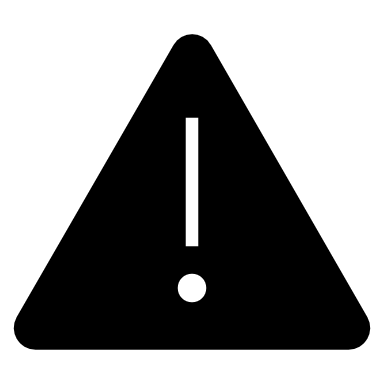